ЗВУКИ Р,Р*, БУКВА Р
Что я сделал раньше?   1            2
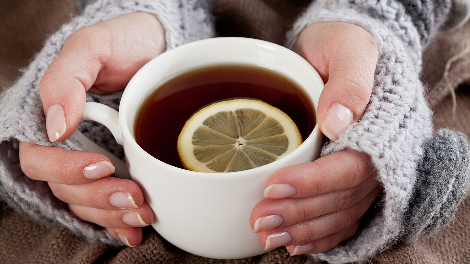 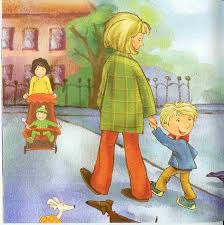 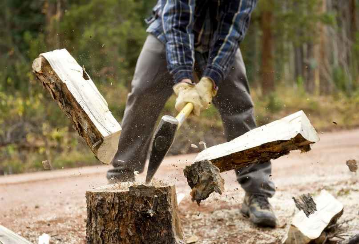 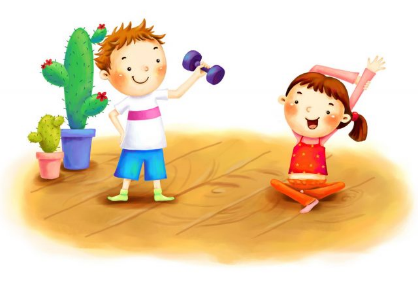 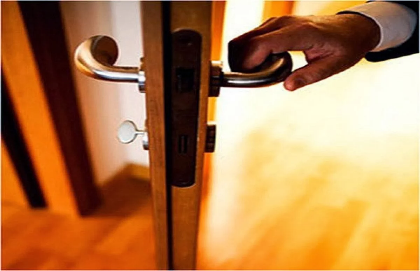 Загадка
Он движется вперед задом наперед.
И все под водой хватает клешней.
Какой первый звук в этом слове? Какой он?
Собака рычит - РРРРРРРРРРРРРРРРРРРРРРР
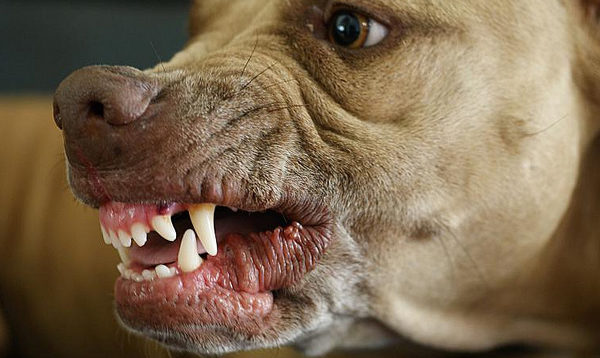 Какой первый звук у слов?
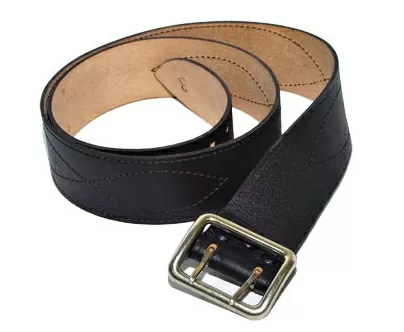 Зажги фонарик
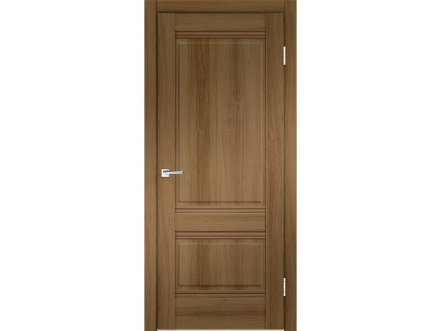 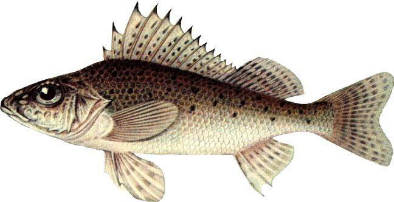 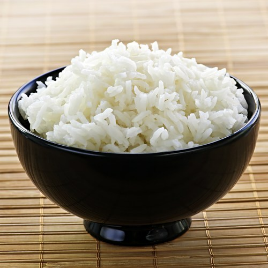 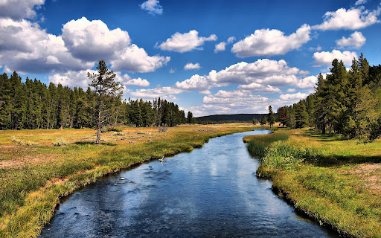 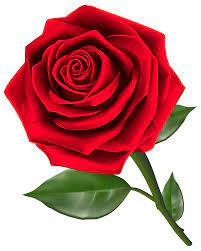 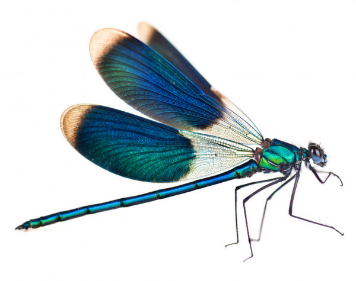 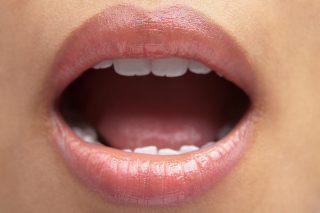 Скажи наоборот
РА         РУ
РО               ОР
УР                       АР
Загадка
Лесники ее котят взять домой не захотят
Ей не скажешь «Кошка брысь»
Потому что это,,,,,,,,,

В реке большая драка, поссорились два,,,,,,

Где обедал воробей, в зоопарке у ,,,,,
Вспомни слова, где есть звук р, придумай с ними предложение
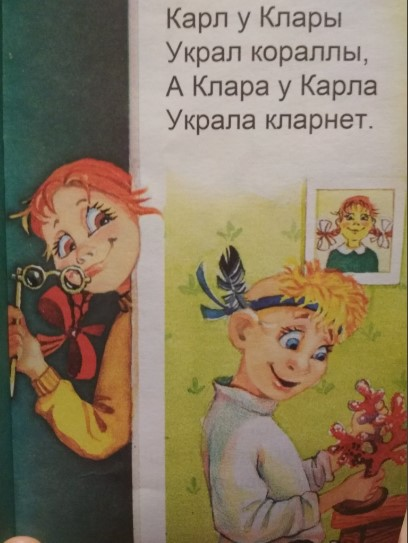 Где стоит звук Р, сколько слогов в слове
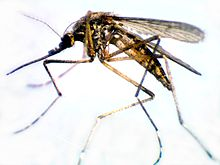 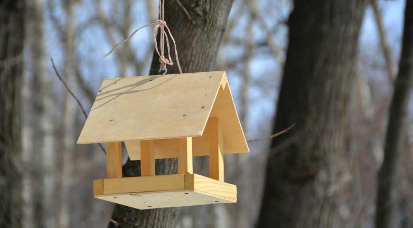 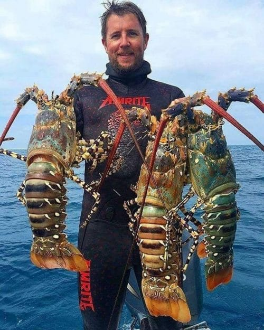 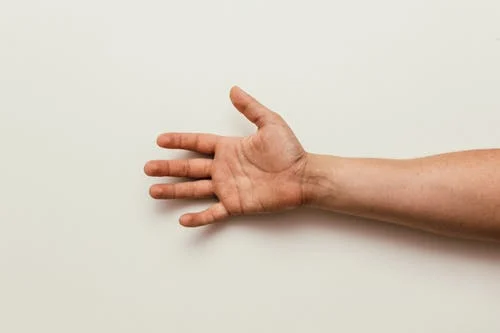 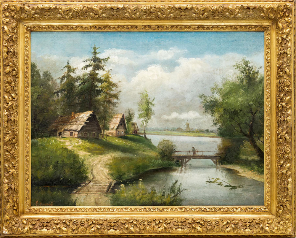 Вспомни слова на заданный слог
РА-
РО-
РУ-
РЫ-
Убери звук Р, что получилось
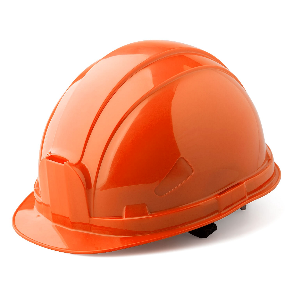 Крошка
Тропка
Краска
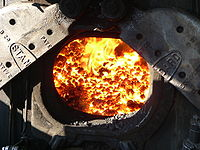 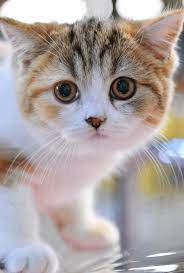 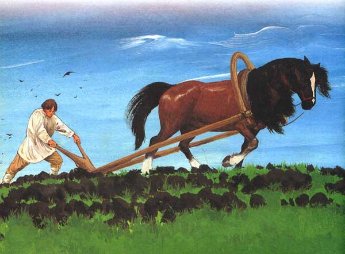 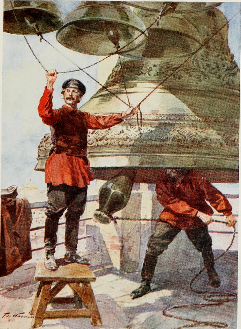 Назови профессию
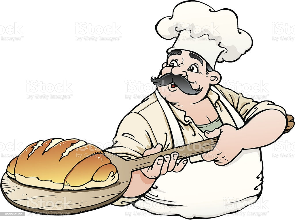 В аптеке работает….
В колокола звонит…..
Траву косит…
Землю пашет…
Хлеб печет….


Где встречается звук Р*, где он стоит
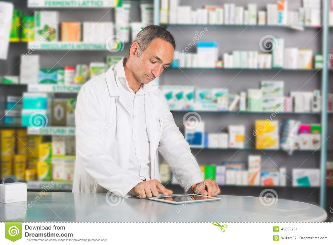 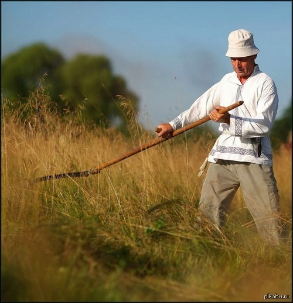 После первого звука добавьте в слова звук Р
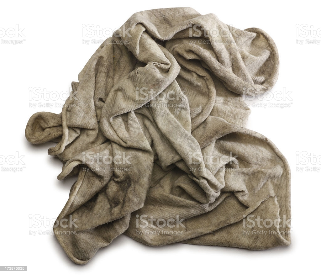 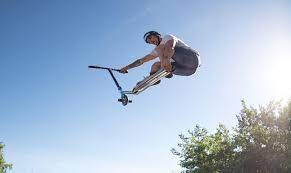 БИТВА
ТЮК
ТЯПКА
ПЯТКИ
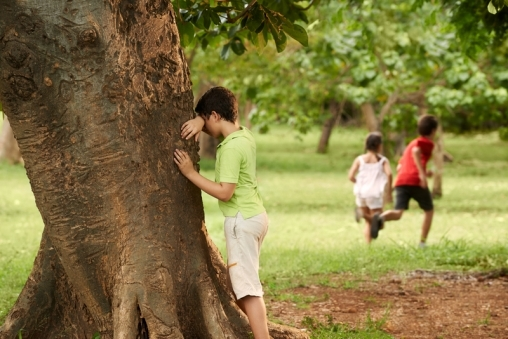 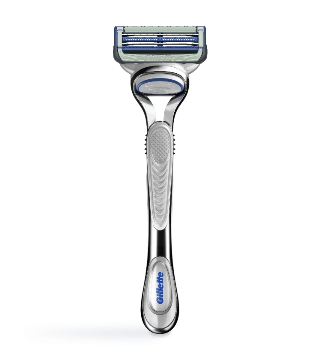 Закончи слово Звуком Р или Р*
ТОПО…
ФОНА…
ЗАБО…
БУКВА…
БУКВА Р
Буква Р- рука в кармане
Буква Р- подарок маме
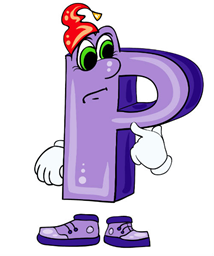 Прочитай слоги
А            А  
       
   Р                   О            О                         Р

                       У               У
Прочитай слова, какой буквой они отличаются?
РАК
 МАК
МУ-ХА
МУ-СА
РА-МА
МА-МА
СОР
ХОР
МАРС
МОРС
РО-МА
РО-СА
ХРАМ
ХРОМ
СА-ХАР
ХУР-МА